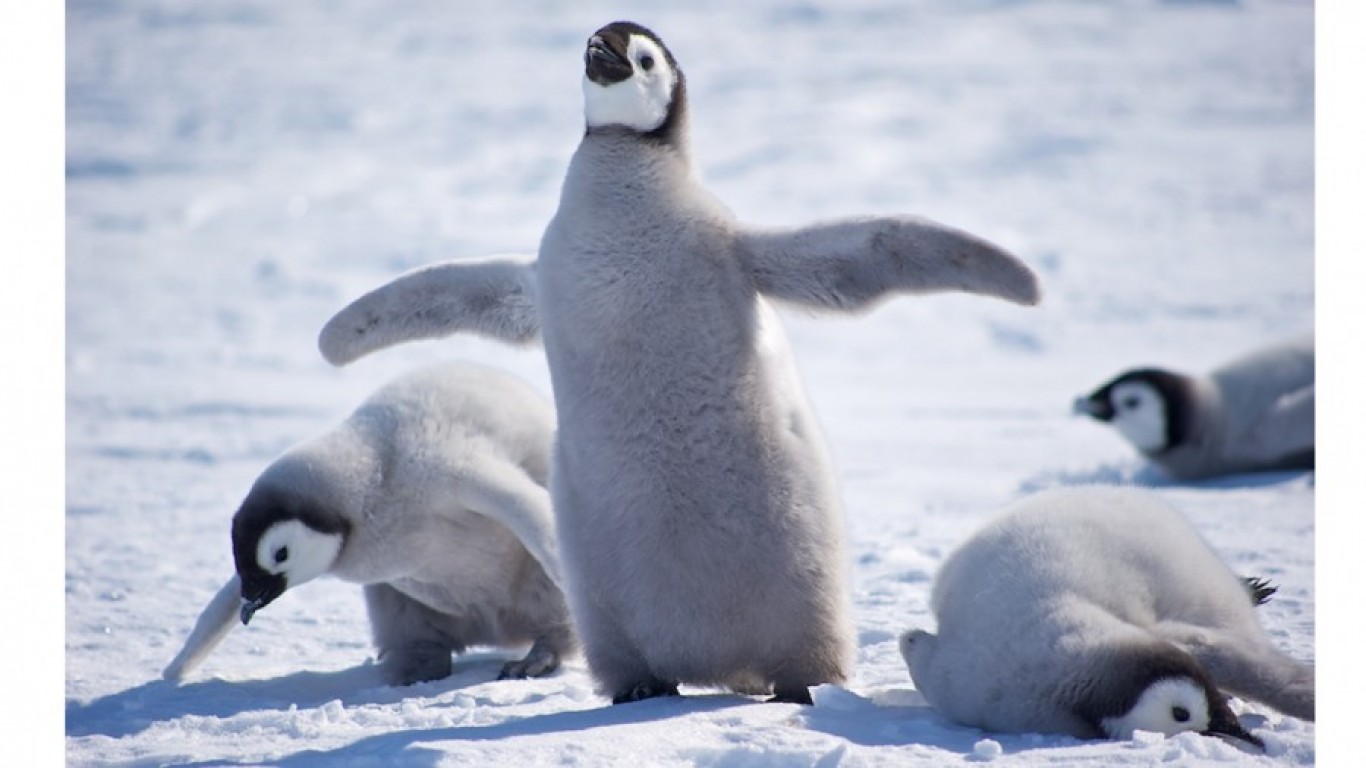 Go!
What should I take my first term?
The class I want is full
Staying eligible for Running Start
This Photo by Unknown Author is licensed under CC BY-SA
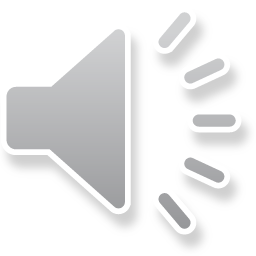 Students can make enrollment changes in their  ctcLink account from the time registration opens through the 2nd day of the term.
Registration transactions… AddDropWithdrawalAdvisors do not drop or add classes for students, but they can give advice on making class changes!
Sample  Schedule:
AA-DTA or General Transfer
Sample Schedule: 
AA-DTA or General Transfer
Sample schedules for full time students…
ENGL& 101 (5 Units)
HIST& 147 (5 Units)
ECON 101 (3 Units)
COLL 101 (2 Units)
ENGL& 101 (5 Units)
POLS 111 (5 Units)
HLTH (2 Units)
PE (1 Unit)
COLL 101 (2 Units)
Sample  Schedule:
Business Administration Transfer
Sample  Schedule:
STEM (AST-1, AST-2, Biology)
ENGL& 101 (5 Units)
MATH (depends on placement)
HPE 258 (3 Units)
COLL 101 (2 Units)
ENGL& 101 (5 Units)
CMST& 220 5 Units)
HIST& 147 (5 Units)
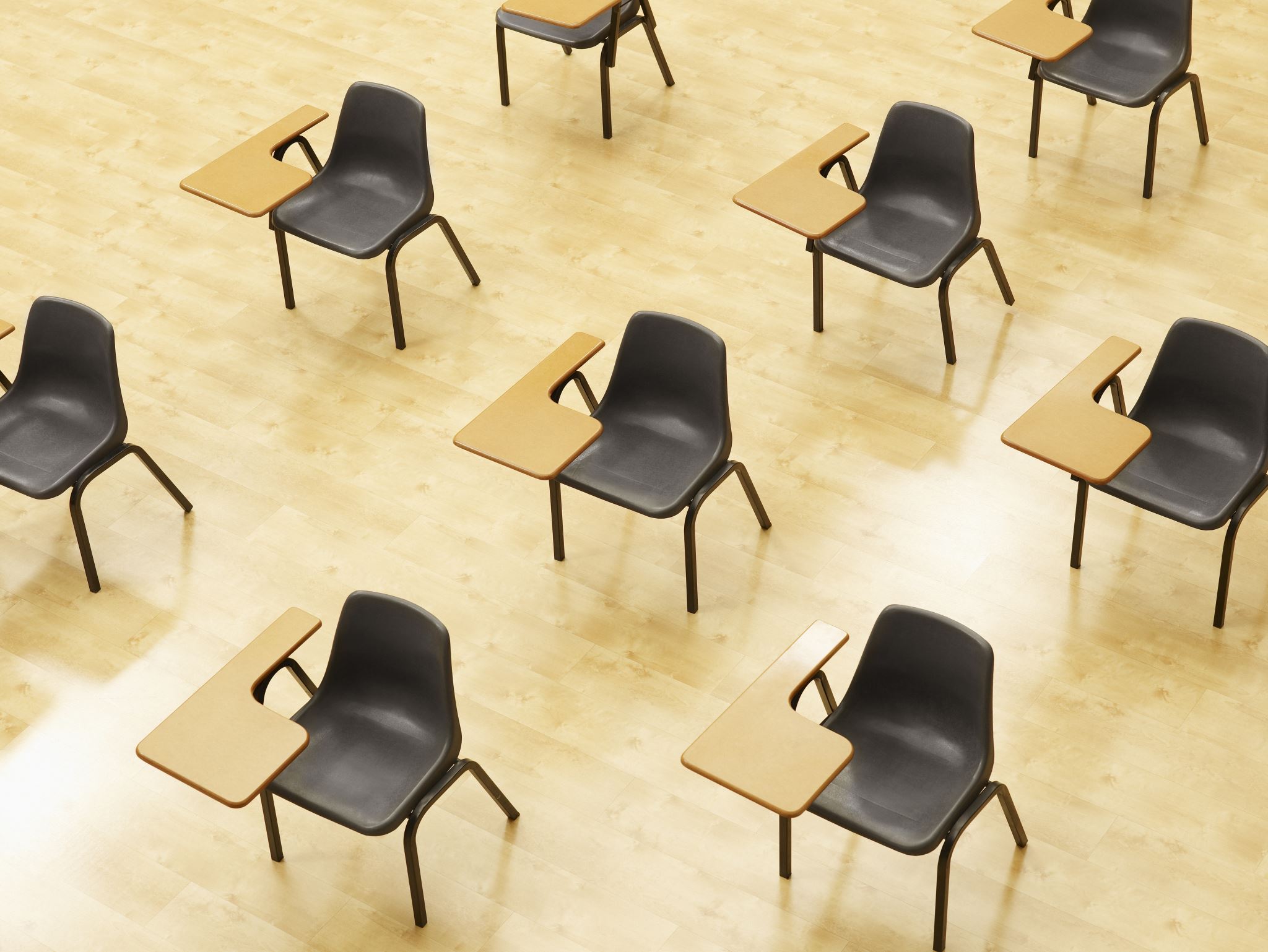 What is a waitlist?When a class has met capacity during registration, a waitlist is started. The waitlist is a list of students who want in a class and are willing to wait and see if a spot becomes available. When enrolled students drop from the class prior to the term start, people on the waitlist are moved up on the list.
*The waitlist is temporary and goes away 10 days before the start of the term.  If you do not get in before the waitlist ends, you must find a different class.

Options for students who are on a waitlist :
Have an alternate plan in place.  Secure an open seat in another class, and if you get in from the waitlist you can drop the alternate course.
E-mail the instructor of the class and ask if they would be willing to add you to their roster.
Attend the first day of class, approach the instructor and ask to be added to the class. Share your position on the waitlist.
Running Start pays for 6 terms at Clark. (fall, winter, & spring your junior and senior year of high school). To be eligible for Running Start in your senior year, you must have at least one credit left to complete at the high school in Fall term of your senior year.  In other words you can’t be eligible to graduate high school at the end of your junior year.  We work hard to coordinate with you and your high school to make sure that you complete most of your high school requirements in your first year of Running Start, and then finish the rest by either fall or winter of your second year.
Staying eligible for Running Start funding.